REDES DE COMPUTADORESINTRODUÇÃO À SEGURANÇA DOS CANAIS DE DADOS(Parte 1)
Nota prévia
A estrutura da apresentação é semelhante à do Cap. 1 do livro base de suporte à disciplina e utiliza algumas das figuras, textos e outros materiais desse mesmo livro

James F. Kurose and Keith W. Ross, 
"Computer Networking - A Top-Down Approach“, 
Pearson-Addison Wesley Longman, Inc., 5th Edition, 2010
2
Este capítulo apresenta uma breve introdução às técnicas de segurança centrada na problemática da comunicação através de canais segurosEsta parte apresenta o problema e introduz a criptografia simétrica
Objectivos do capítulo
Breve introdução à problemática dos canais seguros e aos mecanismos usados para a sua construção. Criptografia de chave simétrica e sua utilização

Criptografia de chave pública ou assimétrica e suas aplicações
Onde estudar no livro de base
Breve introdução à problemática dos canais seguros e aos mecanismos usados para a sua construção. Criptografia de chave simétrica e sua utilização — Parte 1 — Livro de base Cap. 8, parte das secções 8.1 e 8.2



Criptografia de chave pública ou assimétrica. Assinaturas e certificados. Os canais seguros construídos com SSL — Parte 2 — Livro de base Cap. 8, parte da secção 8.3
Definições
Entidade - uma entidade (pessoa, processo, servidor, cliente, …) que é singular do ponto de vista dos direitos no sistema.

Controlo de acessos - dada uma operação Op sobre um objecto Ob, é necessário decidir se o entidade E pode aplicar Op a Ob.

Autenticação - uma entidade que pretende ter a identidade “E” tem de ser capaz de provar que é “E”.



Para a autenticação geralmente utiliza-se um método lógico do tipo segredo partilhado entre E e quem o autentica (de que uma palavra chave ou password é o exemplo mais vulgar) mas também se pode basear na verificação de atributos físicos (identificação da voz, impressões digitais ou características da retina por exemplo) ou na posse de algo que só E pode possuir (um cartão magnético ou um smartcard, por exemplo).
Canais seguros
Um canal seguro impede o acesso, alteração ou destruição indevida de informação, ou seja, protege a privacidade e integridade dos dados trocados entre as entidades
Os canais normais não são seguros
Indiscrição (Eaves-dropping)

Mascarar-se ou pretender ser outro (Masquerading)

Reemissão de antigas mensagens (Message replaying)

Alteração indevida do conteúdo das mensagens  (Message tampering)

Supressão de mensagens (Message supression)

Repudiar mensagens enviadas anteriormente pelo próprio (Message repudiation)
Alice, Bob e Trudy
Personagens (entidades) usadas com frequência em segurança
Bob e Alice (namorados) pretendem comunicar de forma segura
Trudy (intruder ou atacante) pode interceptar, suprimir, modificar ou re-injectar (replay) mensagens
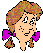 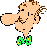 Bob
mensagens
Alice
canal
dados
dados
Trudy
Comunicação segura e canais seguros
Num canal seguro as entidades comunicantes estão autenticadas
O inimigo não pode copiar, alterar ou introduzir mensagens
O inimigo não pode reenviar (ou reproduzir) mensagens antigas
O inimigo não pode reordenar as mensagens
Comunicação segura — troca de dados com confidencialidade, integridade e autenticidade e, se necessário, não repúdio da emissão
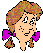 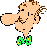 Receptor
autenticado
Emissor
autenticado
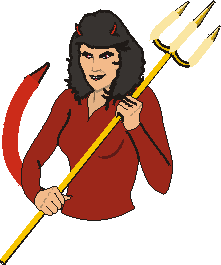 Mensagens invioláveis
Canal seguro
Atacante impotente
Criptografia
Criptografia é a disciplina que inclui os princípios, meios e métodos de transformação dos dados com a finalidade de: 
 esconder o seu conteúdo semântico
 estabelecer a sua autenticidade
 impedir que a sua alteração passe despercebida,
 evitar o seu repúdio
 impedir a sua utilização não autorizada.


Chave criptográfica é um parâmetro utilizado com um algoritmo criptográfico para transformar, validar, autenticar, cifrar ou decifrar dados.
K
K
A
B
A linguagem da criptografia
Mensagem em claro
(plaintext)
Mensagem em claro
(plaintext)
Criptograma
(ciphertext)
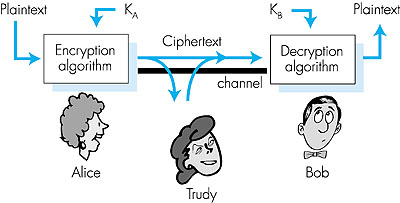 Figure 7.3 goes here
Criptografia de chave simétrica: as chaves de cifra e de decifra são idênticas

Criptografia de chaves assimétrica ou de chave pública: cifra-se com a chave pública, decifra-se com a chave privada do receptor, ou vice-versa
Dicionário da Academia das Ciências
Cifra – Códigos usados para esconder mensagens, chaves desses códigos, ....
Cifrado – Mensagem codificada, ...
Cifrar – Acto de escrever em código secreto, codificar, ...

Cripta – gruta, caverna, local secreto, ...
Críptico – que diz respeito a uma cripta
Cript(o) como prefixo – exprime noção de oculto
Criptogénese – estado daquilo cuja origem é oculta

Criptografia – Conjunto de técnicas que permitem esconder o conteúdo das mensagens
Criptográfico – o que é relativo à criptografia
Criptograma – Texto ou documento escrito em código

Decifração – Acto ou efeito de decifrar, leitura de uma mensagem cifrada, ...
Decifrar – Conseguir ler uma mensagem cifrada
Decifrável – Aquilo que pode ser decifrado

Criptar, encriptar, desencriptar, ... – são palavras desnecessárias, não estão presentes pois são estrangeiros inúteis
Criptografia de chave simétrica
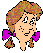 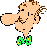 K
K
Mensagem em claro, M
Mensagem em claro, M
{M}k
Algoritmo de cifra
Algoritmo de decifra
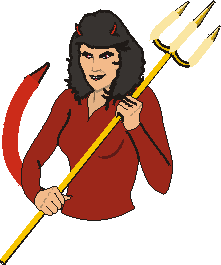 M = {{M}k}k
A Alice e o Bob partilham uma chave criptográfica, K
Os algoritmos de cifra e de decifra usam a mesma chave
Notação: {M}k=Cifra(M,K)   M=Decifra({M}k) 	ou  M = {{M}k}k
É frequente o algoritmo cifrar ou decifrar de cada vez uma sequência de bits (ou bloco) de acordo com uma certa dimensão da chave, pelo que é aplicado repetidamente até cifrar todos os dados
Problema da confidencialidade
algoritmo criptográfico será tanto melhor quanto mais difícil for, sem se conhecer a chave, obter o texto original a partir do texto cifrado. A eficácia de um ataque depende de dois factores: 
	Qualidade do algoritmo de cifra, 
	Domínio da geração da chave, isto é, número de bits ou tamanho da chave

Métodos de ataque:

Cripto analíticos - baseiam-se nos métodos  matemáticos utilizados  em criptografia
Força bruta - baseiam-se na exploração sistemática de todas as  chaves possíveis

Nenhum algoritmo criptográfico é inteiramente seguro se o número de bits da chave tornar um ataque “força bruta” realista no quadro de dois factores:

	O “valor” da informação (valor em condições espaço vs.tempo)
	A capacidade computacional disponível do atacante
Ataques força bruta
Se uma chave tiver 128 bits então há cerca de 3,4 x 1038 combinações diferentes.

Se for possível arranjar um bilião (109) de computadores, capazes de testarem um bilião de chaves por segundo cada um, é possível testar 1018 chaves por segundo. Neste caso são necessários 1013 anos para completar o ataque a uma chave de 128 bits. 

Estima-se que  a idade do universo é de cerca de 1010 anos !

No entanto, se a chave tiver 54 bits, então há apenas cerca de 6 x 1016 combinações. Com o mesmo poder computacional (teste de 1018 chaves por segundo), é possível testar todas as hipóteses em menos de 1 segundo.


Conclusão: chaves geradas de forma “aleatória perfeita”, com um número de bits suficientemente grande, são relativamente seguras quando sujeitas a ataques do tipo “força bruta”.
A teoria e a prática
A análise anterior pressupõe que há uma distribuição perfeita da probabilidade de se ter seleccionado uma dada chave em todo o universo possível. Na prática tais geradores perfeitos de chaves não existem e o atacante pode, conhecendo alguma das fraquezas do gerador de chaves, ir analisar um espaço de pesquisa muito mais reduzido.

O método de ataque mais fácil consiste em tentar “advinhar” a semente usada no processo de geração.

Por outro lado, certas chaves são inadequadas e são facilmente quebradas conhecendo o algoritmo usado e por isso não podem ser usadas.

Ou seja, na prática, a geração de chaves adequadas é um problema muito delicado e os ataques de força bruta quase nunca são realizados de forma “cega” a todo o universo de chaves possíveis.

Conclusão: é necessário ter uma atitude “cautelosa” face a esta questão.
Algoritmos criptográficos
Não é possível provar matematicamente que um algoritmo criptográfico não tem falhas capazes de o tornar frágil perante ataques cripto-analíticos. 

Só se consegue provar exactamente o contrário, através de exemplos. 

A segurança de um método é pois baseada em: 
	o algoritmo mesmo ser público
	estar sujeito à critica e análise por especialistas.

A ciência criptográfica é uma disciplina “altamente especializada”.
Exemplos de algoritmos
(Algoritmos de cifra simétrica por blocos)
DES - Data Encryption Standard - chaves com 56 bits, blocos de 64 bits. Está a cair em desuso pois a chave é demasiado pequena para a potência de cálculo actual. É o método mais antigo. Está a cair em desuso.


Triple DES - DES reforçado – aplicação várias vezes de DES com chave com 128 bits ou 168 bits


IDEA - International Data Encryption Algorithm - chave com 128 bits, blocos de 128 bits. Método desenvolvido na Europa. Após vários anos de utilização e divulgação pública não se conhecem ataques com êxito. É do domínio público e a sua popularidade adveio das fraquezas do DES.


AES - Advanced Encryption Standard - Nova norma U.S.A. Definida por concurso público. Admite chaves de 128, 192 ou 256 bits e blocos de 128 bits. É o método que apresenta actualmente maior generalização de uso.
Proteção de Integridade
Se as mensagens a cifrar só contiverem bits significativos e válidos para as transacções em curso, a sua decifra com uma chave errada conduz apesar disso a um padrão de bits que pode ter significado (errado) para o receptor.

Este facto pode ser usado para levar o receptor a executar “disparates” mas também, em casos particulares, pode ser uma fonte de insegurança.  Pode ser usado como base para ataques de impedimento de prestação de serviço tentando saturar o receptor ao processar dados aleatórios.

Por este motivo, é necessário introduzir bits redundantes antes de cifrar as mensagens que impeçam o receptor de ficar “baralhado”. As soluções mais simples são:

	- colocar um CRC
	- colocar um número de ordem
	- utilizar sínteses de mensagens (message-digests ou hash codes) 
		calculadas com base em funções de síntese (hash functions)
	- usar um campo MAC — “Message Authentication Code” (ver adiante)
	- colocar um valor fixo (segredo pré-estabelecido), etc.
Exemplo
Mensagem M:
n
M’ =
f
f = F ( n, M ) ; Função especial F como um CRC por exemplo
Número de sequência:
M’ é a mensagem que é cifrada e transmitida. O receptor recebe M’ cifrada e decifra o primeiro bloco. Começa logo por controlar se o mesmo contem um número de sequência válido. Se não contiver, ignora o resto da mensagem; senão considera-a mas volta a controlar o valor de f no fim.
Cifra por blocos encadeados
Um algoritmo de cifra por blocos pode revelar-se frágil na medida em que cada bloco é cifrado de forma independente, o que pode revelar padrões repetidos que facilitem a relação do texto cifrado com o texto em claro e facilita o ataque por métodos cripto analíticos.

Uma técnica possível para melhorar um método de cifra por blocos é usar cifra por blocos encadeados em cadeia (CBC - cipher block chaining).

Como a aplicação duas vezes seguidas na operação XOR é idempotente, faz-se o seguinte: durante o processo de cifra cada bloco, antes de o cifrar, o mesmo é XORed com o resultado da cifra do anterior; durante a decifra, cada bloco é decifrado, e XORed com o anterior cifrado.

No início usa-se um vector de inicialização (por exemplo uma timestamp da dimensão de um bloco) para iniciar o processo. Desta forma, o mesmo texto, cifrado com a mesma chave, mas com vectores iniciais distintos, conduz a resultados distintos.

Esta técnica só se pode aplicar em canais fiáveis pois a perca de uma mensagem impede o processo de decifra.
Autenticação por desafio
Bob e Alice têm de conhecer previamente uma chave secreta (KAB) que partilham. Essa chave não pode nunca passar em claro na rede.

Este método permite autenticar e evitar o ataque por replaying. Garante-se a “frescura” da transacção, pois os números NA e NB são números aleatórios gerados no momento e que “nunca mais” devem ser reutilizados (costumam designar-se por “nonces” — numbers used once in-a-lifetime).
1) Eu sou a Alice, NA
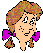 2) E eu sou o Bob, {NA}KAB, NB
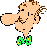 3) Eu sou mesmo a Alice, {NB}KAB
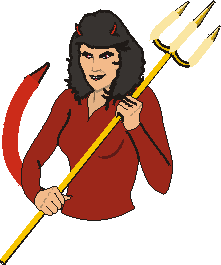 O Problema da chave partilhada
A Alice e o Bob têm de ter uma chave secreta partilhada
Para aumentar o grau de segurança, idealmente essa chave devia ser diferente cada vez que falam entre si
Como obter a nova chave de cada vez ?
Este problema é ainda mais delicado se admitirmos que a Alice e o Bob vão ter um primeiro encontro e que não se conheceram antes (é normalmente o caso de um comprador e um fornecedor que não se conheceram antes).
Este problema tem várias soluções. Nós vamos iremos analisar apenas uma delas mais tarde, que pressupõe que a Alice e o Bob são capazes de ter a certeza que são eles que estão de cada lado do canal